ᏣᎳᎩ 101
Friends and family
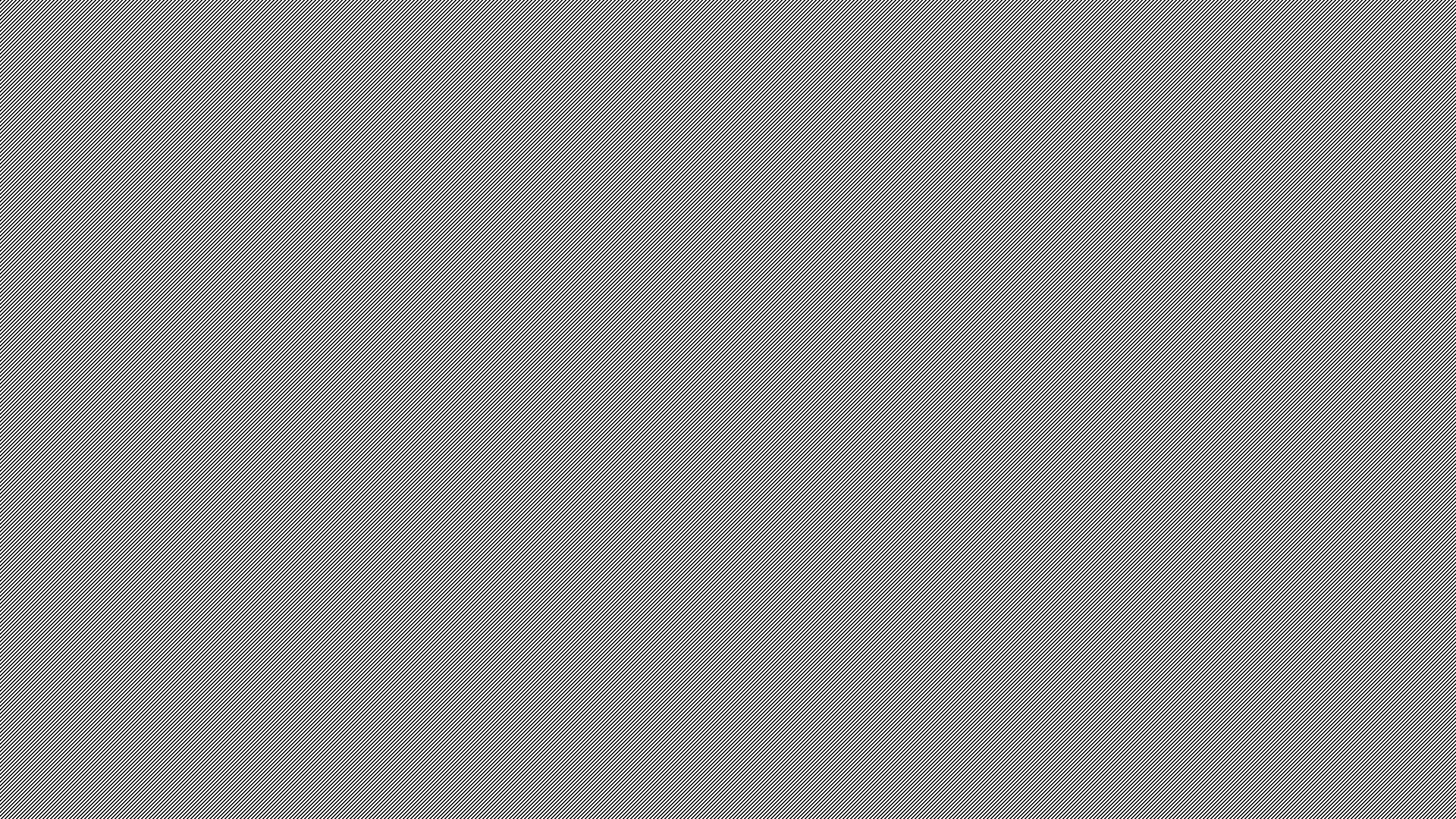 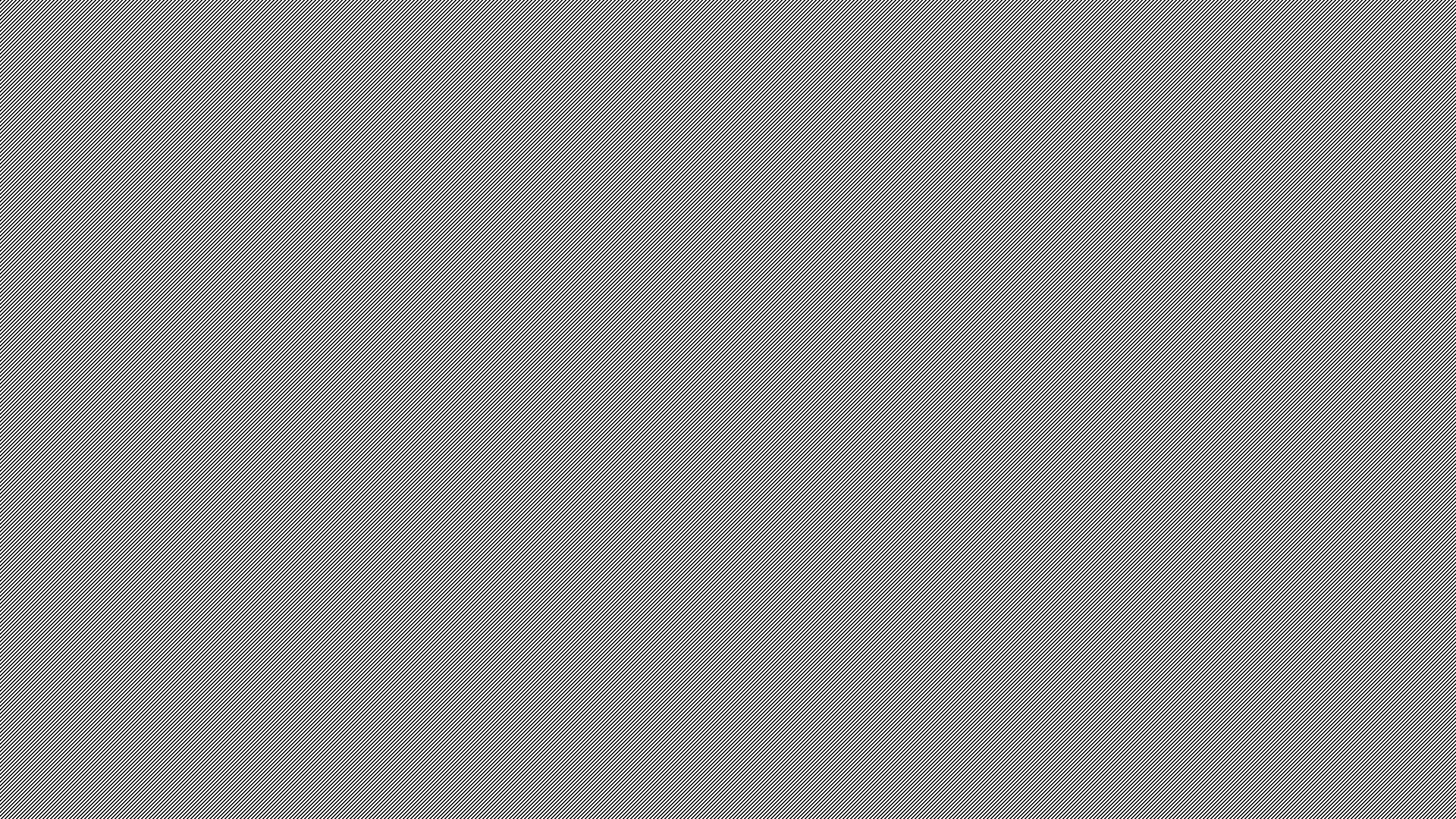 Warm up!5 ppl.
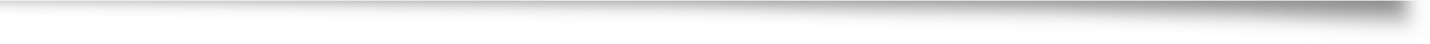 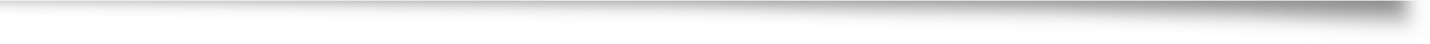 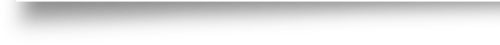 Siyo! Hayoldatsu? / osigwotsu / tohigwotsu?
Do detsado’a? 
Gatsv ditsenvsv?
Gedo iyusdi dudo’a tsatsi?
(Joyce dudo’a agitsi)
Gedo iyusdi dudo’a tsadoda?
(James dudo’a agidoda)
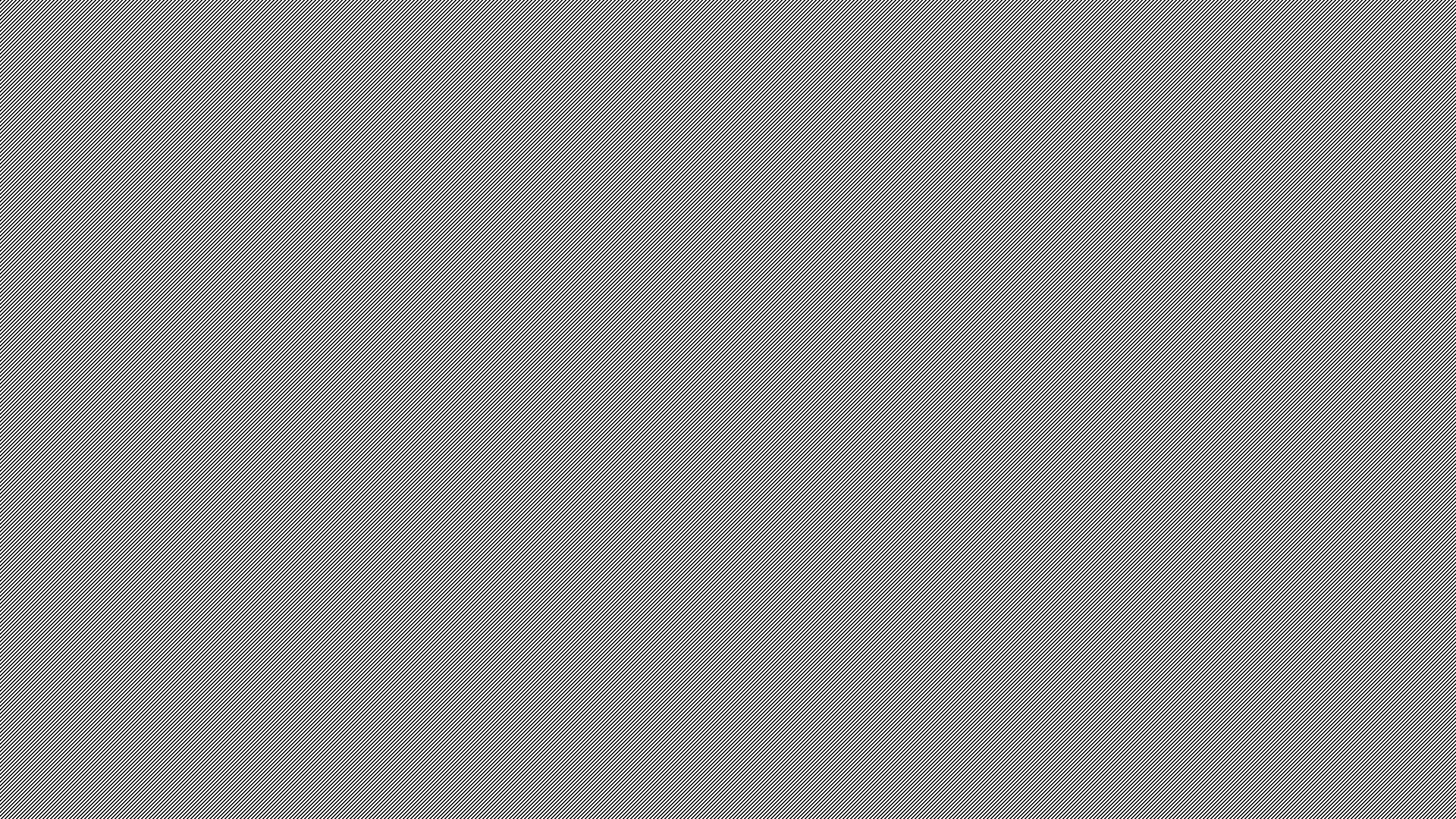 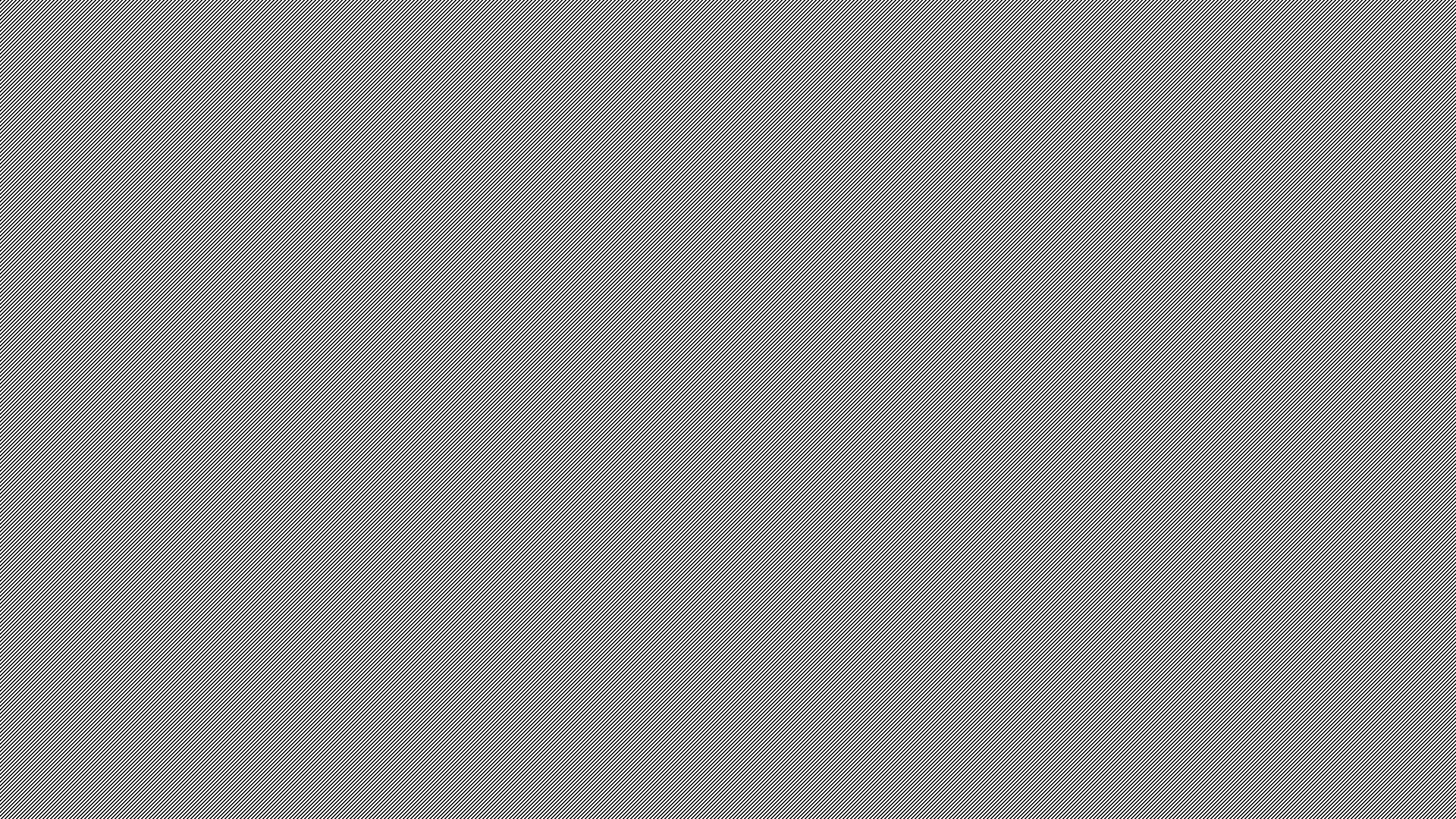 Unali’i
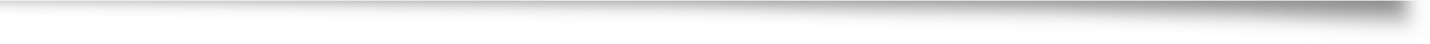 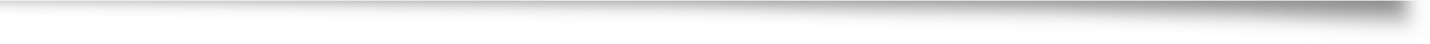 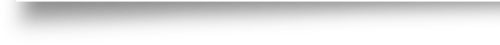 Ni! Ta’li iyani anigeya.
Beth dudo’a sogwu ageya nole Laura dudo’a so’i ageya.
Beth nole Laura unali’i.
Aseno, do iyusdi tsandisgo yitsunadatlinoheho?
Beth: Siyo ginali’i!
Laura: Siyo! Osigwotsu? Ni! Nige edo so’i oginali’i, Kim dudo’ida!
Kim: Siyo! Osigwotsu? Kim dagwado’a!
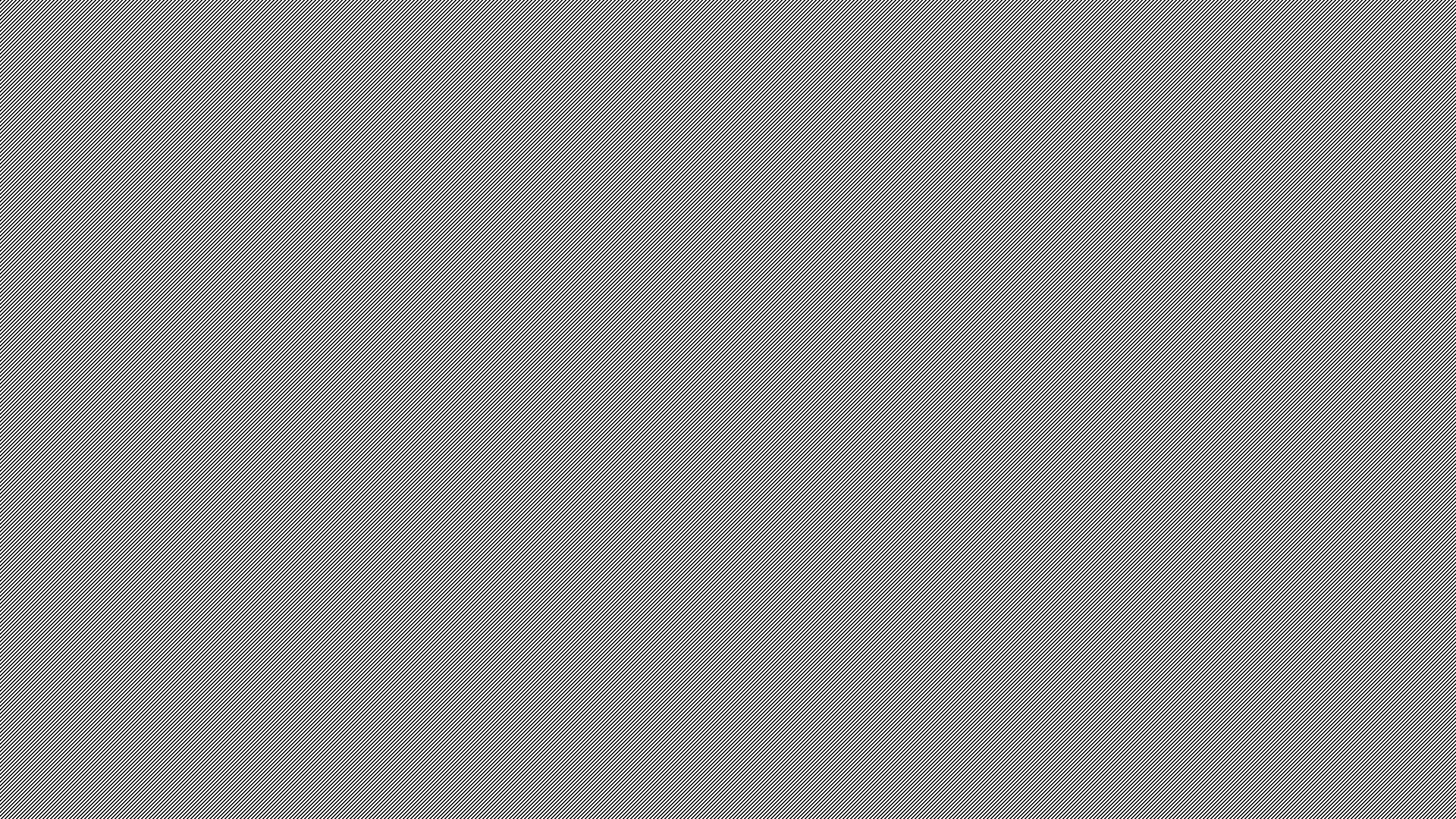 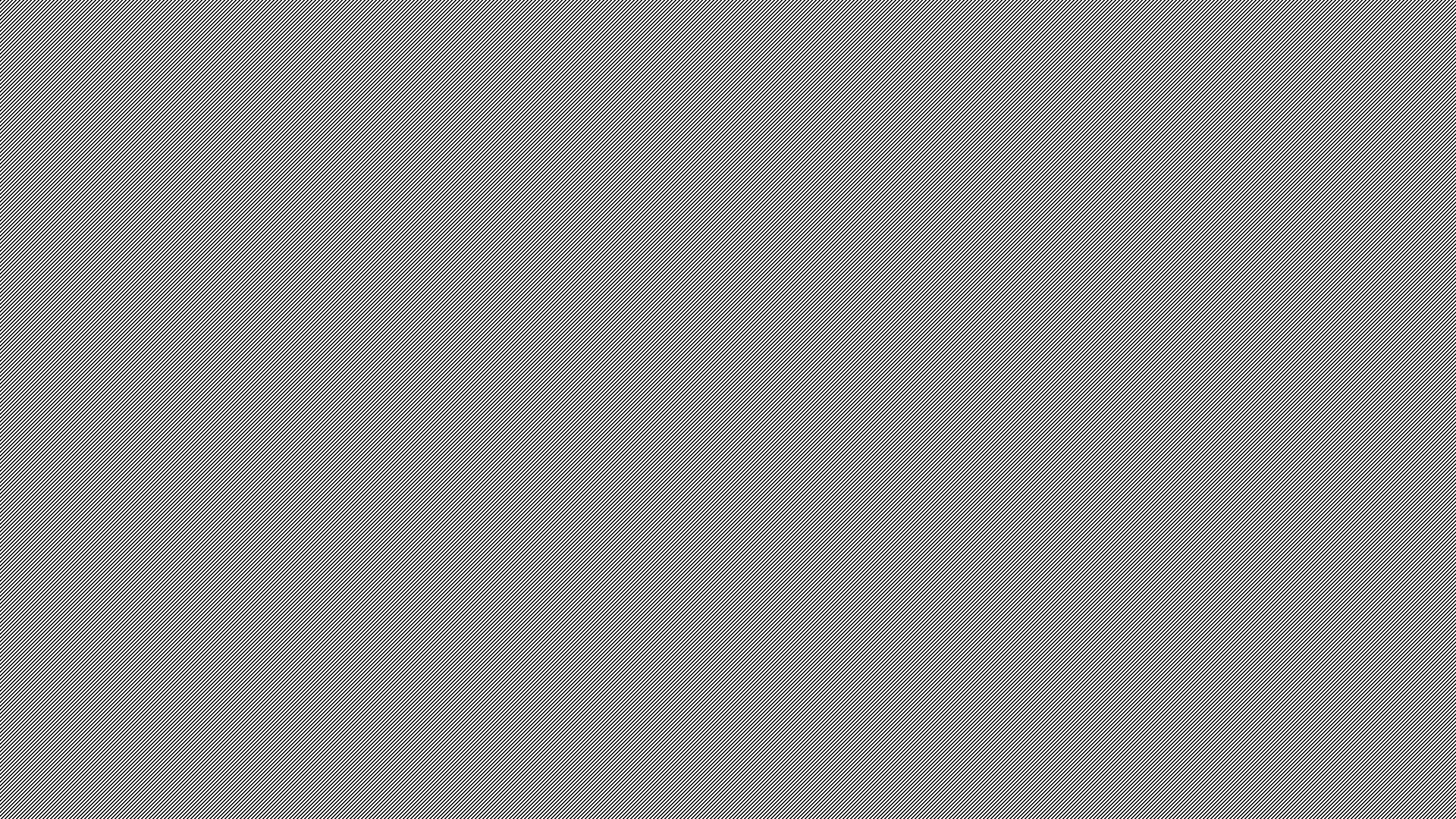 Unali’i
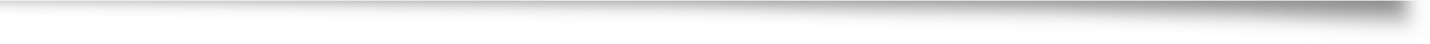 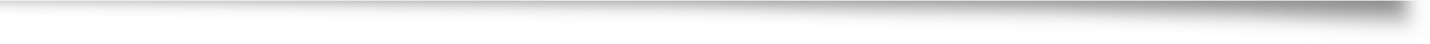 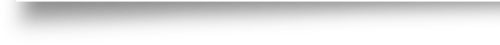 Un(i)-		they (2 or more people)
Sd(i)-		you two
Its(i)-		you all
Ogin(i)-	I and 1 other
Og(i)-		I and multiple others
Kago iyusdi?
Hi’a agwatseli usdi tsosdatlinvtsi
Hi’a agwatseli usdi tsosdatlinvtsi
Hi’a agwatseli usdi tsosdatlinvtsi
Hi’a agwatseli’i usdi tsosdatlinvtsi
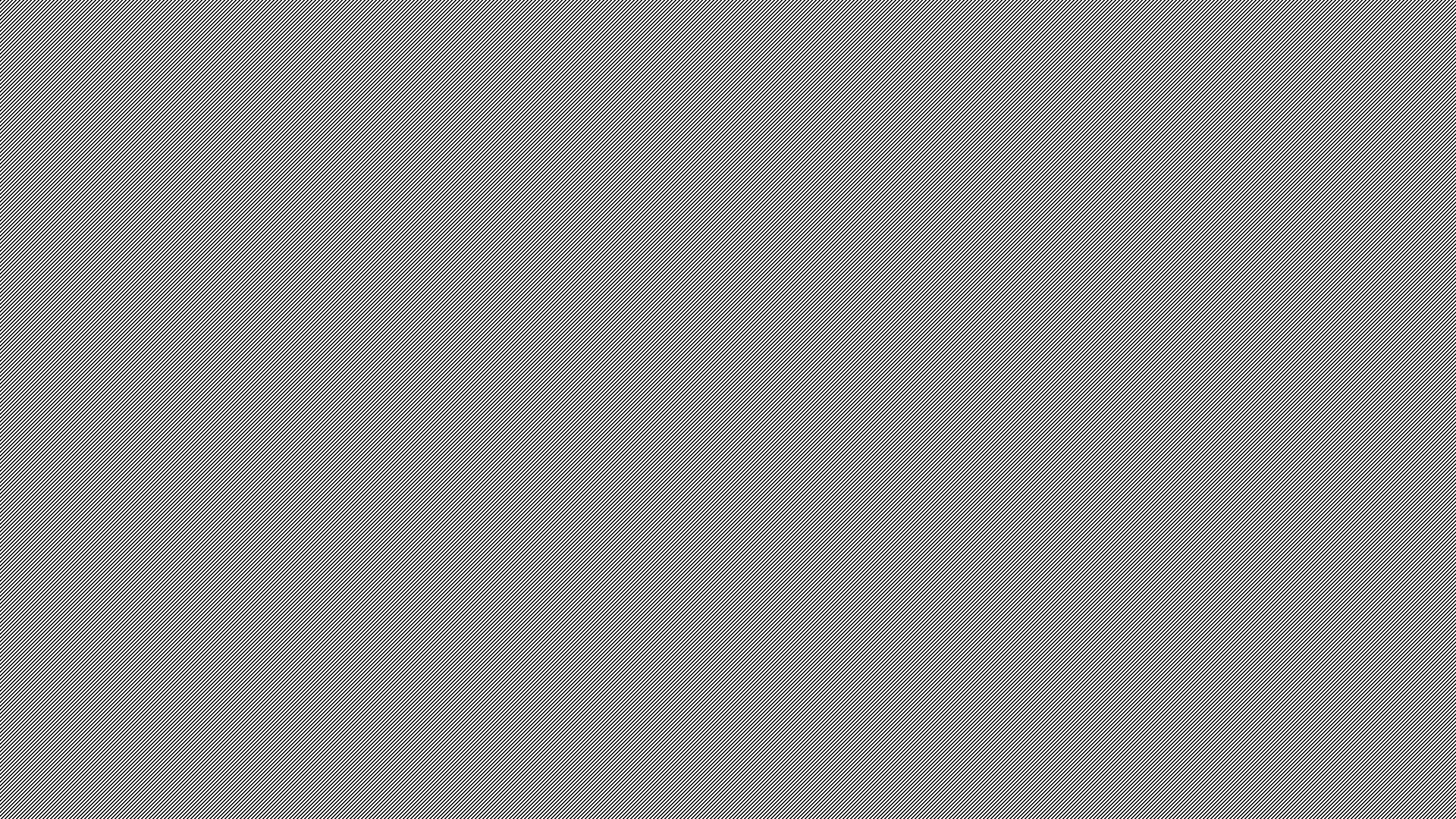 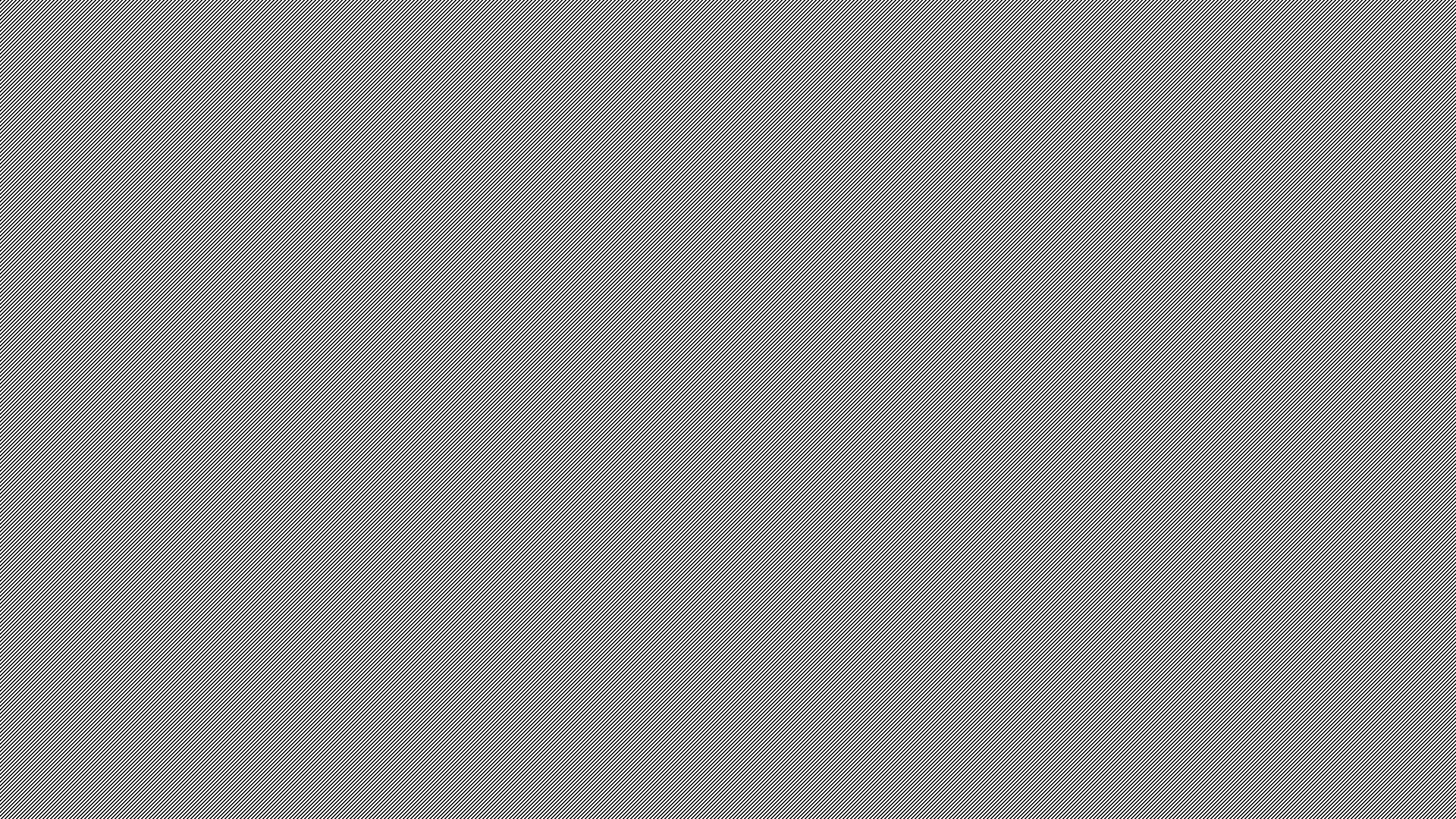 hi’a... ?
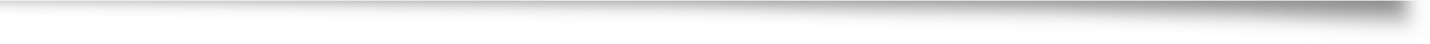 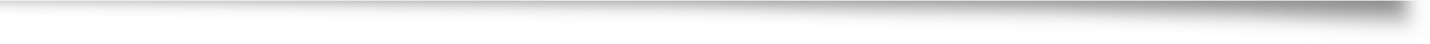 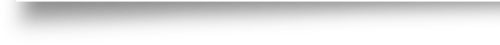 Jonas ________
1) osdatlinvtsi
2) sdatlinvtsi
3) anatlinvtsi
4) inatlinvtsi